John 2:18-25
May 2-3, 2015
Calvary Chapel of El Paso
From Cleansing to Clarity
John 2:18
Then answered the Jews and said unto him, What sign shewest thou unto us, seeing that thou doest these things?
John 2:19
Jesus answered and said unto them, Destroy this temple, and in three days I will raise it up.
John 2:20
Then said the Jews, Forty and six years was this temple in building, and wilt thou rear it up in three days?
John 2:21
But he spake of the temple of his body.
John 2:22
When therefore he was risen from the dead, his disciples remembered that he had said this unto them; and they believed the scripture, and the word which Jesus had said.
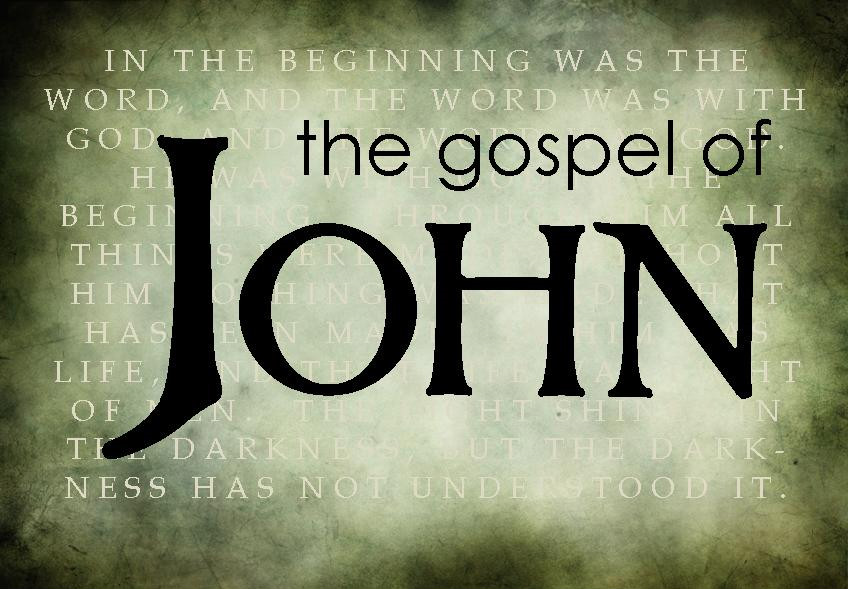 John 2:17
And his disciples remembered that it was written, The zeal of thine house hath eaten me up.
1 Corinthians 1:22
For the Jews require a sign, and the Greeks seek after wisdom:
Matthew 26:61
And said, This fellow said, I am able to destroy the temple of God, and to build it in three days.
Mark 14:58
We heard him say, I will destroy this temple that is made with hands, and within three days I will build another made without hands.
Romans 10:9
That if thou shalt confess with thy mouth the Lord Jesus, and shalt believe in thine heart that God hath raised him from the dead, thou shalt be saved.
Romans 8:11
But if the Spirit of him that raised up Jesus from the dead dwell in you, he that raised up Christ from the dead shall also quicken your mortal bodies by his Spirit that dwelleth in you.
John 2:20
Then said the Jews, Forty and six years was this temple in building, and wilt thou rear it up in three days?
Isaiah 53:3
He is despised and rejected of men; a man of sorrows, and acquainted with grief: and we hid as it were our faces from him; he was despised, and we esteemed him not.
Isaiah 53:4
Surely he hath borne our griefs, and carried our sorrows: yet we did esteem him stricken, smitten of God, and afflicted.
Isaiah 53:5
But he was wounded for our transgressions, he was bruised for our iniquities: the chastisement of our peace was upon him; and with his stripes we are healed.
Isaiah 53:6
All we like sheep have gone astray; we have turned every one to his own way; and the LORD hath laid on him the iniquity of us all.
Isaiah 53:7
He was oppressed, and he was afflicted, yet he opened not his mouth: he is brought as a lamb to the slaughter, and as a sheep before her shearers is dumb, so he openeth not his mouth.
Isaiah 53:8
He was taken from prison and from judgment: and who shall declare his generation? for he was cut off out of the land of the living: for the transgression of my people was he stricken.
Isaiah 53:9
And he made his grave with the wicked, and with the rich in his death; because he had done no violence, neither was any deceit in his mouth.
Luke 24:25
Then he said unto them, O fools, and slow of heart to believe all that the prophets have spoken:
Luke 24:26
Ought not Christ to have suffered these things, and to enter into his glory?
Luke 24:27
And beginning at Moses and all the prophets, he expounded unto them in all the scriptures the things concerning himself.
John 2:23
Now when he was in Jerusalem at the passover, in the feast day, many believed in his name, when they saw the miracles which he did.
John 2:24
But Jesus did not commit himself unto them, because he knew all men,
John 2:25
And needed not that any should testify of man: for he knew what was in man.
Mark 16:15
And he said unto them, Go ye into all the world, and preach the gospel to every creature.
1 Corinthians 1:18
For the preaching of the cross is to them that perish foolishness; but unto us which are saved it is the power of God.
Romans 1:16
For I am not ashamed of the gospel of Christ: for it is the power of God unto salvation to every one that believeth; to the Jew first, and also to the Greek.
1 Samuel 16:7a
But the LORD said unto Samuel, Look not on his countenance, or on the height of his stature; because I have refused him:
1 Samuel 16:7b
for the LORD seeth not as man seeth; for man looketh on the outward appearance, but the LORD looketh on the heart.
2 Corinthians 13:5
Examine yourselves, whether ye be in the faith; prove your own selves. Know ye not your own selves, how that Jesus Christ is in you, except ye be reprobates?
2 Corinthians 13:6
But I trust that ye shall know that we are not reprobates.
1 Corinthians 11:27
Wherefore whosoever shall eat this bread, and drink this cup of the Lord, unworthily, shall be guilty of the body and blood of the Lord.
1 Corinthians 11:28
But let a man examine himself, and so let him eat of that bread, and drink of that cup.
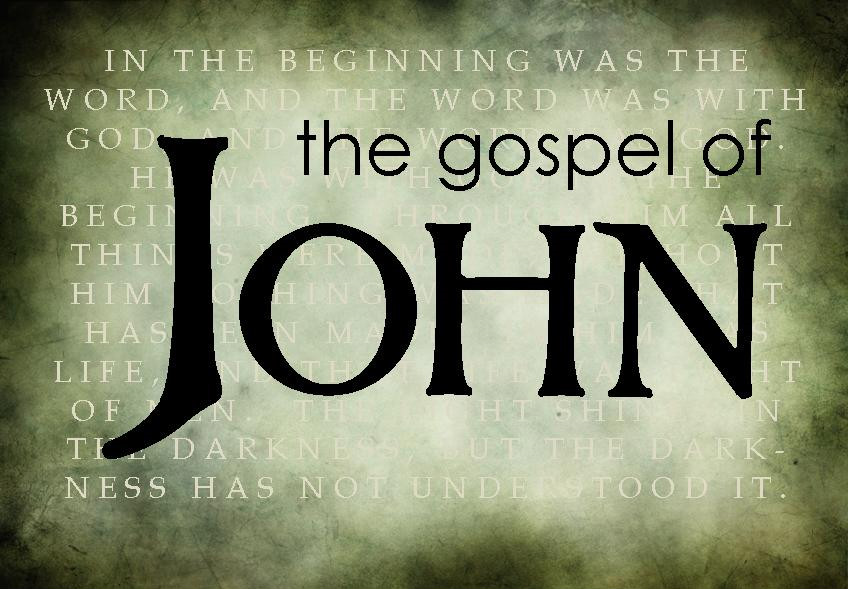